«Учебно- тематическая презентация»
в рамках муниципального конкурса 
«Наставник» в 2022 году.
МАДОУ 
«Детский сад № 1» г. Тобольска (корпус 3)
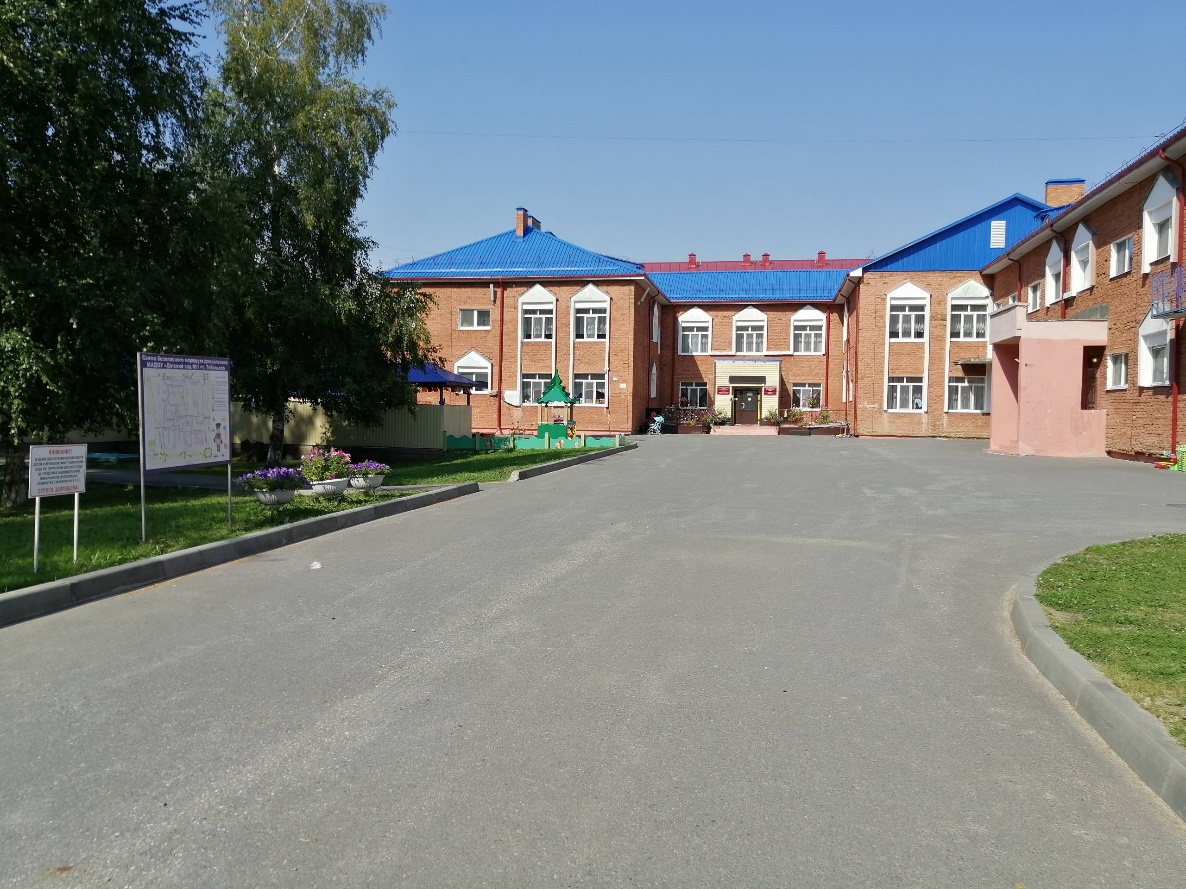 Тема: «Цифровые технологии в организации эффективного взаимодействия всех участников образовательного процесса»
Карчи Виктория Александровна, старший воспитатель МАДОУ «Детский сад № 1» г. Тобольска
[Speaker Notes: Оригинальные шаблоны для презентаций: https://presentation-creation.ru/powerpoint-templates.html 
Бесплатно и без регистрации.]
Виртуальное пространство для организации взаимодействия с радетелями.
1
Сайт детского сада
2
Сотовая связь
3
Сайты педагогов
4
Социальная сеть «ВКонтакте»
5
Мессенджеры
Эффективность  использования цифровых технологий в организации взаимодействия  с родителями достигается посредством повышения  информативной значимости и актуальности  материалов,  публикуемых на сайте детского сада
 и социальной сети в ВКонтакте.
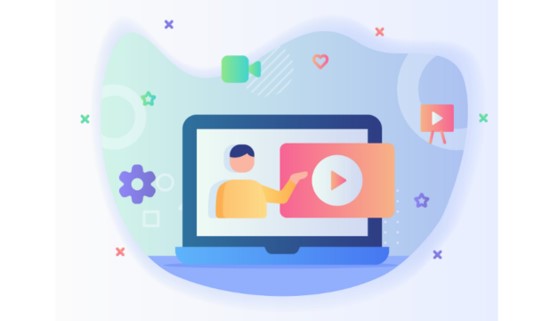 Одной из форм повышения посещаемости  сайта детского сада  стало создание виртуальной площадки
  «Творческая  лаборатория для детей»
Виртуальная площадка создана на официальном сайте детского сада для  размещения  мастер- классов, созданных  педагогами и родителями. Творческая лаборатория помогает  организовать познавательную и творческую  работу с воспитанниками по решению образовательных задач, привлекать к реализации проектов родителей.
Создание  мастер –класса с целью последующего размещения на виртуальной площадке,  требует от автора определённых навыков работы, высокой компьютерной грамотности и компетентности в этих вопросах. При подготовке к записи важно грамотно выбрать тему,  выстроить последовательность действий, подобрать  материалы,   оборудование, обратить большое внимание на доступное речевое сопровождение и визуализацию последовательности работы.
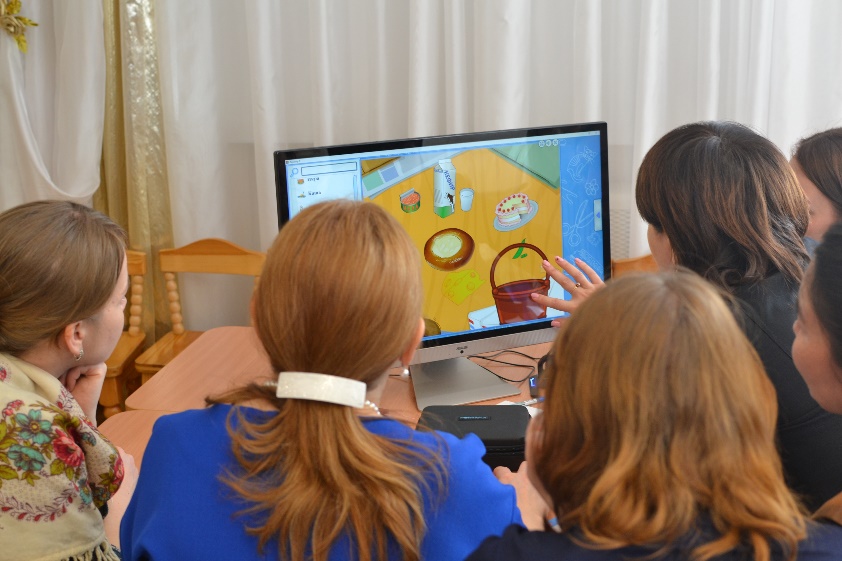 С целью повышения мастерства педагогов по съёмке и подготовке виртуальных мастер- классов в течение 2021-2022 учебного года  были организованы обучающие семинары и практикумы под единым называнием «Цифровой педагогический нетворкинг». В процессе обучения педагоги распределялись на мини-подгруппы по принципу «Наставник и наставляемый (ые)». Таким образом педагоги, имеющие навыки работы со съёмками видеороликов и  программами монтажа, смогли передать свой опыт коллегам, научили их создавать небольшие обучающие видео- материалы для работы с детьми и родителями.
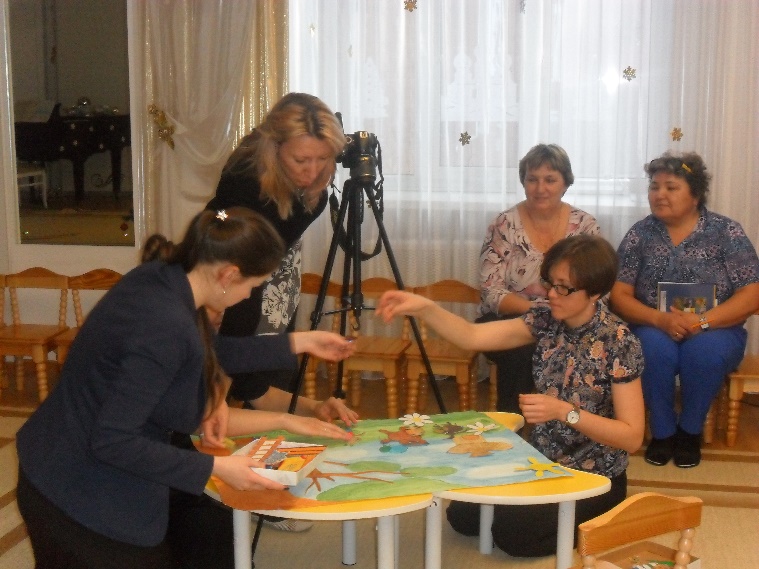 В декабре 2021 года в детском саду был организован конкурс среди педагогов на лучший мастер-класс для детей. Победитель был выбран с помощью голосования детей и родителей. Победителем конкурса стала воспитатель  3 корпуса Имашева Мадина Салимжановна, подготовившая свой мастер- класс в сотрудничестве со старшим воспитателем Карчи В.А.
 Мастер-класс победителя  был представлен на III областном конкурсе «ГОРОД МАСТЕРОВ»
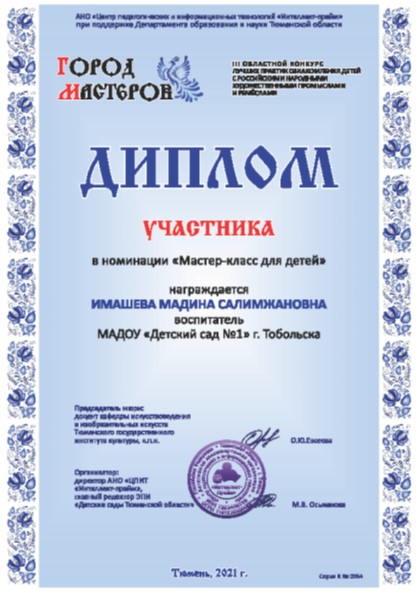 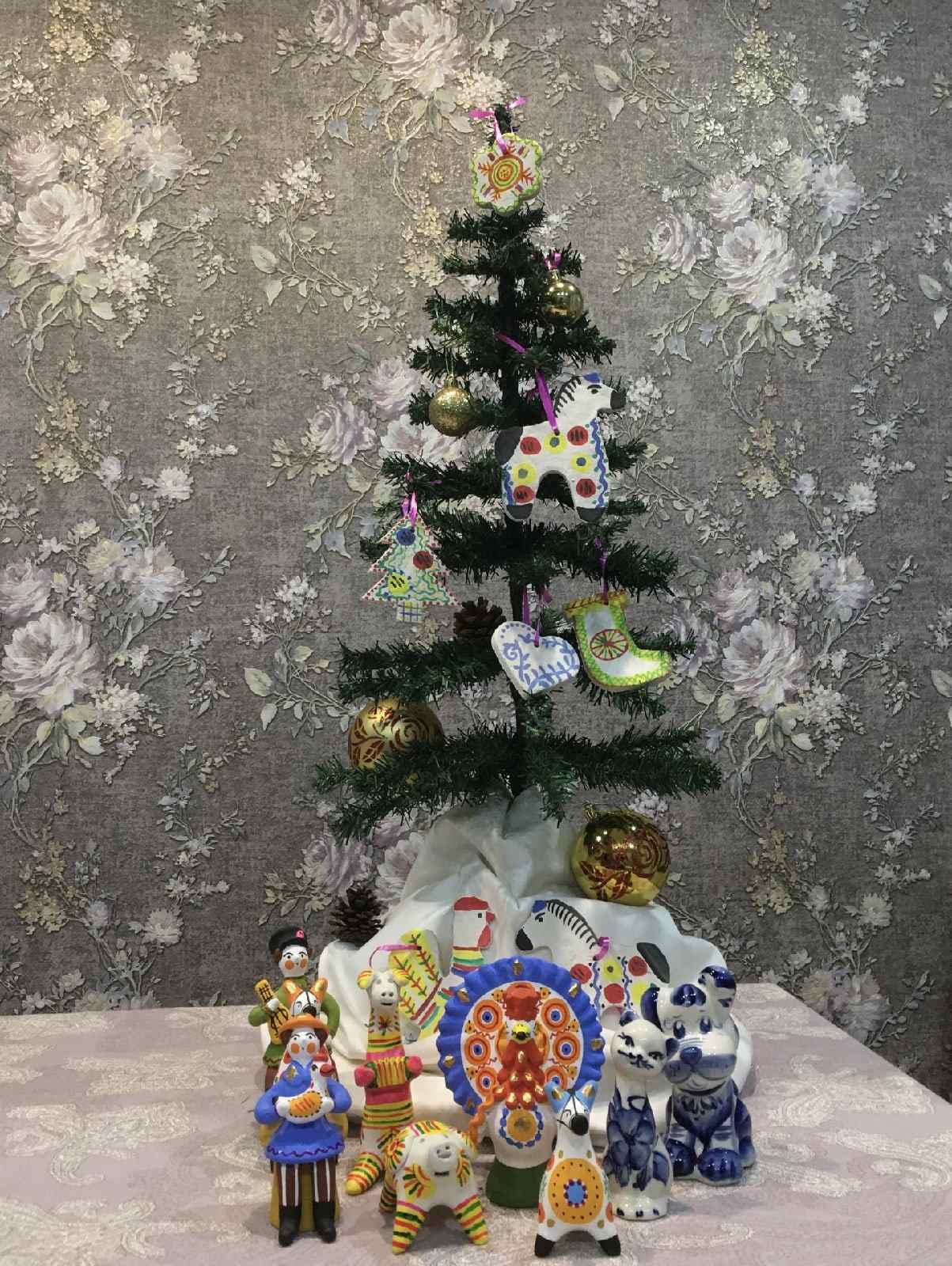 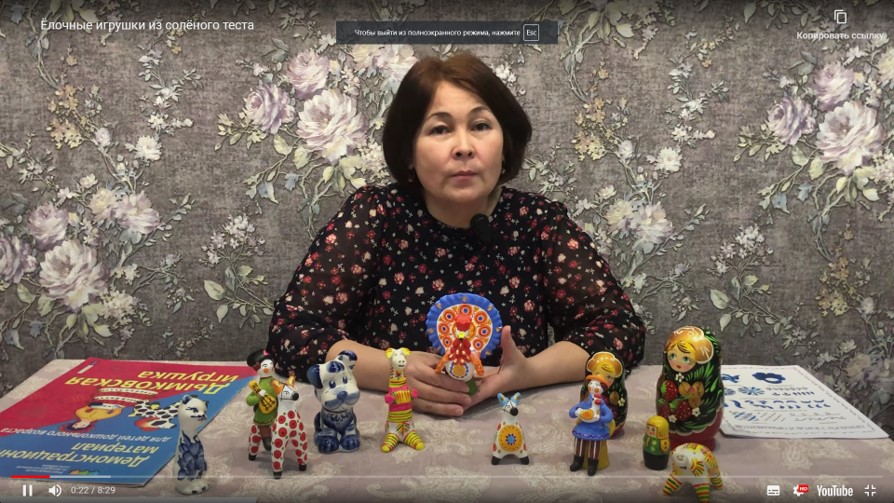 Познавательно- творческий мастер- класс, 
авторы Имашева М.С., Карчи В.А.
Ссылка на полную версию мастер-класса
https://www.youtube.com/watch?v=VXx-K9NWBFo&t=11s
Все мастер- классы, размещаемые в виртуальной творческой лаборатории можно использовать при проведении тематического образовательного события в группе, в организации удалённого взаимодействия с детьми, не посещающими детский сад по каким- либо причинам. Мастер- классы отлично подойдут для демонстрации итогов реализации любого проекта, как индивидуального, так и совместного: семейного либо группового. Предлагая ссылку на тот или иной мастер – класс, педагог может создать условия для совместного результативного досуга в кругу семьи за созданием продукта мастер- класса с дельнейшей его демонстрации детям в группе, либо в виртуальном  мессенджере.
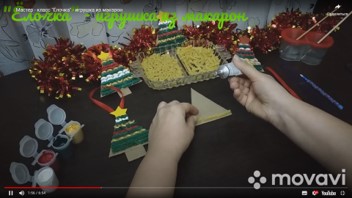 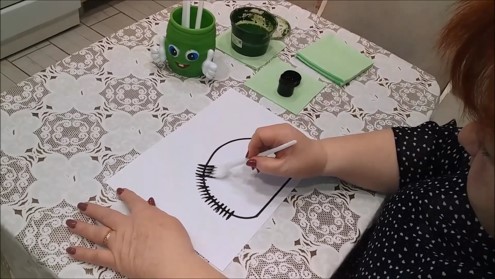 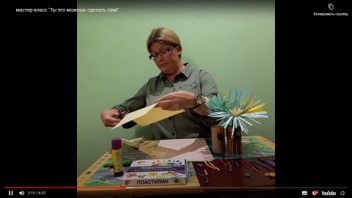 С целью популяризации сайта детского сада  и повышения уровня организации взаимодействия был запущен информационно- педагогический проект «Детсад ТВ».
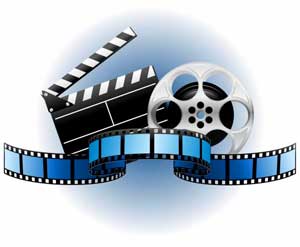 Творческая группа педагогов, с участием детей  и родителей  с 2021 года  ведёт  работу по созданию  новостной передачи «Детсад ТВ», выходящей  один раз в месяц. Выпуски  небольшие, не более 10-15  минут. Предназначены для просмотра воспитанниками детского сада, родителями и педагогами. Формат  просмотра по ссылке в доступном мессенджере, в группе в ВКонтакте и непосредственно при входе на сайт детского сада в разделе «Детсад ТВ»
    Темы новостных выпусков определяются тематическими периодами образовательной деятельности, важными событиями в детском саду  или актуальным вопросом на период подготовки очередного выпуска передачи.
Информационно- педагогический 
проект «Детсад ТВ»
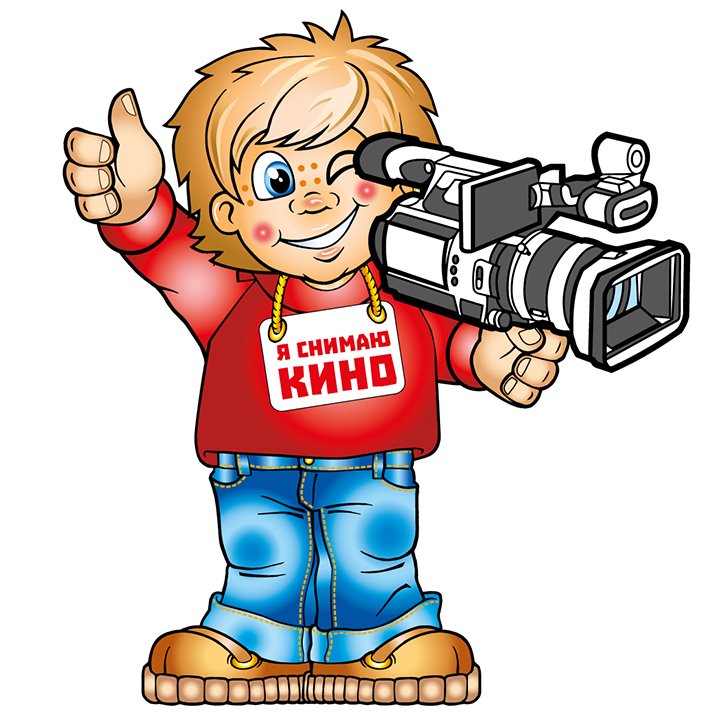 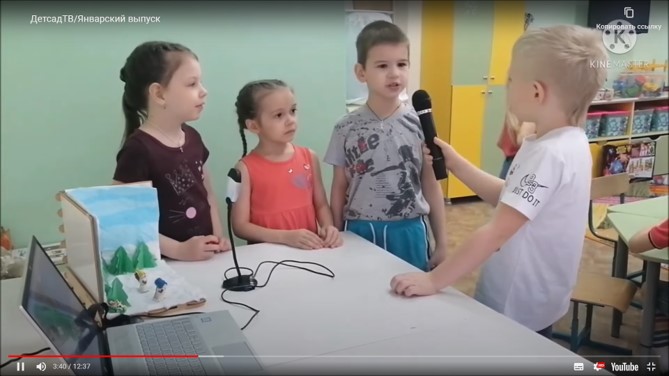 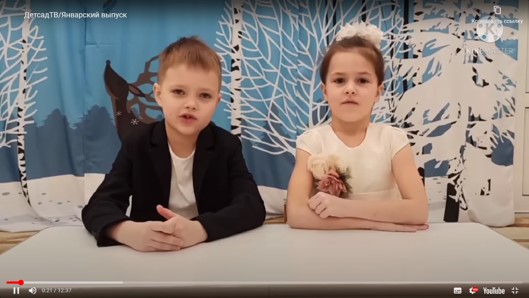 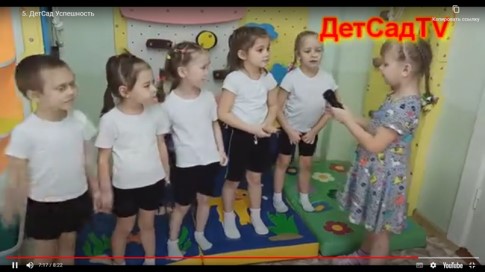 Предлагаем Вам познакомится с познавательно- творческим мастер- классом, 
авторы Имашева М.С., Карчи В.А.


https://www.youtube.com/watch?v=VXx-K9NWBFo&t=11s
Спасибо за внимание!